FY 2018 Environment and Energy Program Proposal
To:	REDAC E&E Subcommittee
By: 	Dr. Jim Hileman	Chief Scientific & Technical 	Advisor for Environment and Energy
		Office of Environment and Energy 	
Date:	April 4, 2016
Presentation Outline
Environment and Energy Portfolio Overview
Financial Summary
PPT Financial Summary Table
PPT 5-Year Financial Plan Table
Quad Charts
Summary
2
Aviation Environmental Challenges
NOISE                        AIR QUALITY             WATER QUALITY               ENERGY                GLOBAL CLIMATE
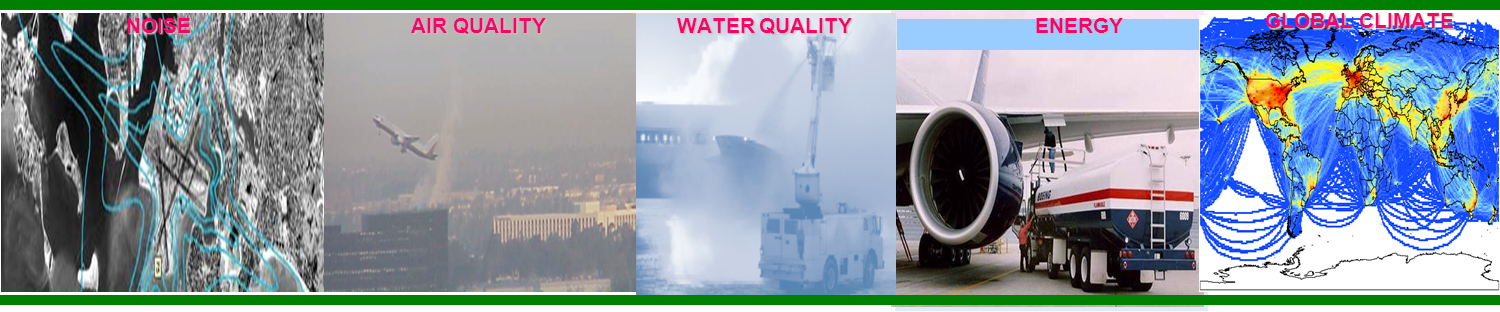 Aviation impacts community noise, air quality, water quality, energy usage, and climate change
Environmental impacts from aviation could pose a critical constraint on capacity growth
FAA are pursuing aircraft technology, alternative jet fuels, operations, and policy measures to address the environmental challenges facing aviation
3
Vision and Principles
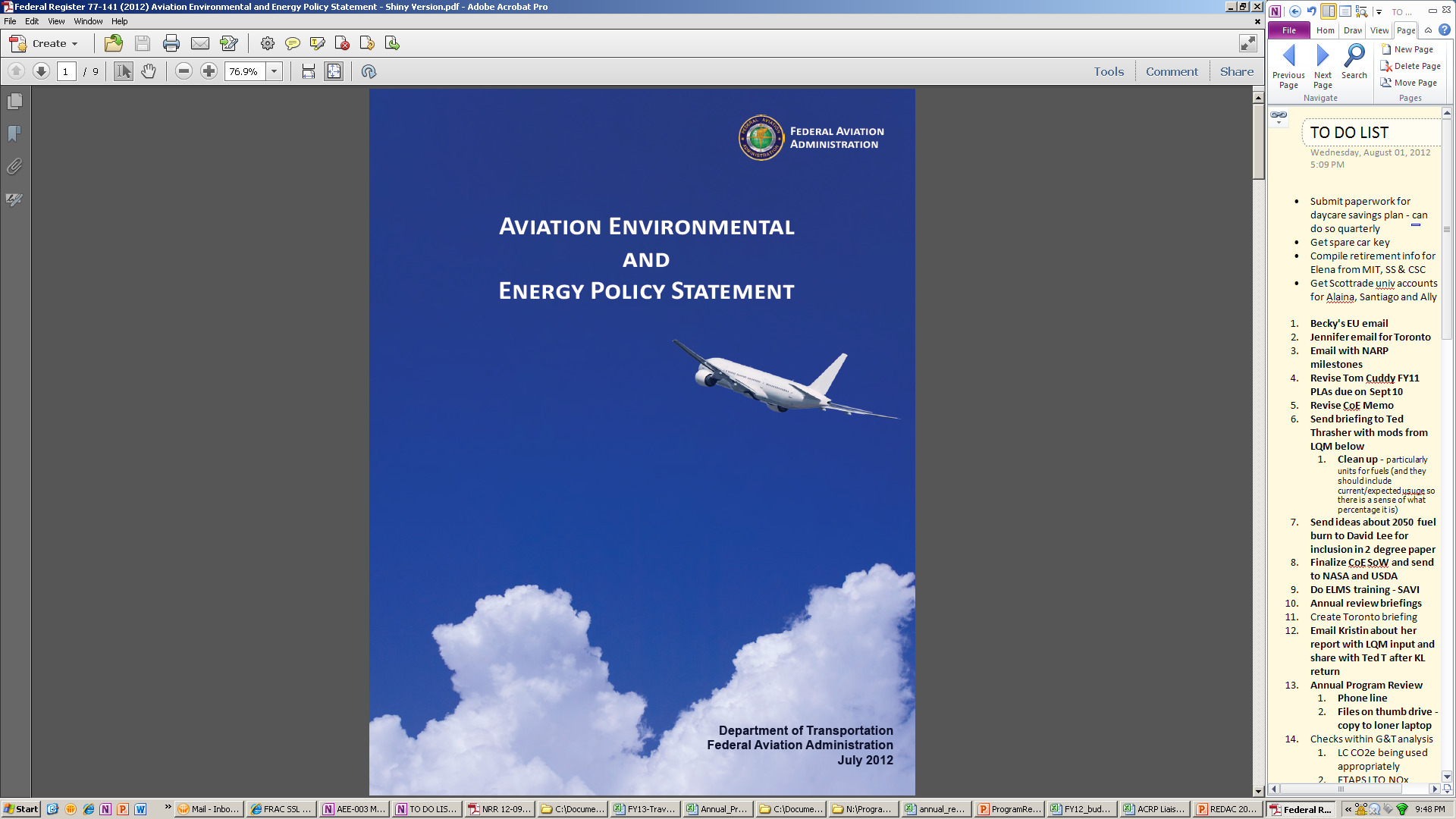 Vision: 
	Environmental protection that allows sustained aviation growth

Guiding Principles:
Limit and reduce future aviation environmental impacts to levels that protect public health and welfare. 
Ensure energy availability and sustainability.
Want increased mobility with reduced environmental impacts and enhanced energy availability and sustainability
4
Aviation E&E Policy Statement (Federal Register 77-141, 2012): http://www.faa.gov/about/office_org/headquarters_offices/apl/environ_policy_guidance/policy/media/FAA_EE_Policy_Statement.pdf
Environment & Energy Goals
5
Aviation E&E Policy Statement (Federal Register 77-141, 2012): http://www.faa.gov/about/office_org/headquarters_offices/apl/environ_policy_guidance/policy/media/FAA_EE_Policy_Statement.pdf
Environmental & Energy Strategy
PLAN

Environment and energy policy statement 1
U.S. climate action plan 2
Research roadmaps 3
FAA VISION
Reach the next level of safety, efficiency, environmental responsibility and global leadership
GOALS
Noise
Air Quality
Climate
Energy
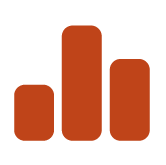 ADVANCE SCIENCE AND INTEGRATED MODELING
IMPROVE

Adapt roadmaps
Fill research pipeline
Propagation and dispersion
Source characterization
Health and welfare impacts
EVALUATE

Progress toward goals
Mitigation opportunities
Aviation Environmental Tool Suite
Notes:
Aviation E&E Policy Statement (Federal Register 77-141, 2012): http://www.faa.gov/about/office_org/headquarters_offices/apl/ environ_policy_guidance/policy/media/FAA_EE_Policy_Statement.pdf
U.S. Aviation GHG Emissions Reduction Plan: http://www.icao.int/environmental-protection/Pages/ClimateChange_ActionPlan.aspx
Environment and Energy Website: http://www.faa.gov/go/environment
6
IMPLEMENT
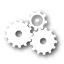 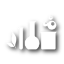 Technology
Alternative Fuels
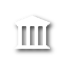 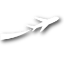 Operations
Policy
The Five Pillar Approach
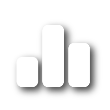 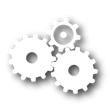 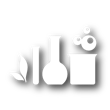 Science and Tools
Technology
Alternative Fuels
PILLAR 1: Improved Scientific Knowledge and Integrated Modeling
Decision-making based on solid scientific understanding
Work with research community through the Aviation Sustainability Center (ASCENT)
Understand public health and welfare impacts
Incorporate this knowledge within the Aviation Environmental Tool Suite
PILLAR 2: New Aircraft Technologies
Offer the greatest opportunity to reduce environmental impacts 
Partner with industry, research community, NASA, and Department of Defense 
Mature new engine and airframe technologies through the Continuous Lower Energy, Emissions and Noise (CLEEN) Program
PILLAR 3: Sustainable Alternative Aviation Fuels
Reduce environmental impacts, enhance energy security, and provide economic benefits
Collaborate with stakeholders through the Commercial Aviation Alternative Fuels Initiative (CAAFI)
Test alternative jet fuels to ensure they are safe for use through ASCENT and CLEEN
Analyze their potential for reducing the environmental impacts of aviation
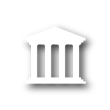 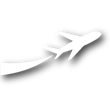 Operations
Policy
PILLAR 4: Air Traffic Management Modernization and Operational Improvements
Increase efficiency of aircraft operations through the Next Generation Air Transportation System (NextGen)
Engage with industry, research community, NASA, and Department of Defense 
Develop advanced operational procedures to optimize gate-to-gate operations
Integrate infrastructure enhancements to the National Airspace System (NAS), improving environmental performance
Calculate the environmental benefits of air traffic management modernization and operational improvements,
PILLAR 5: Policies, Environmental Standards, and Market Based Measures
Implement domestic policies, programs, and mechanisms to support technology and operational innovation
Develop and implement aircraft emissions and noise standards
Work within the International Civil Aviation Organization (ICAO) to pursue a basket of measures to address emissions that affect climate, including a global market based measure as a gap filler
Seek international partners to further our environmental and energy strategy
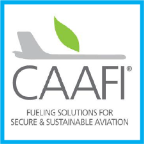 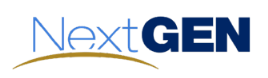 http://www.faa.gov/nextgen
http://www.caafi.org
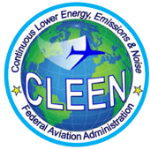 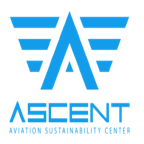 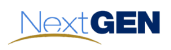 http://www.faa.gov/go/cleen
http://ascent.aero
7
U.S. Aviation GHG Emissions Reduction Plan
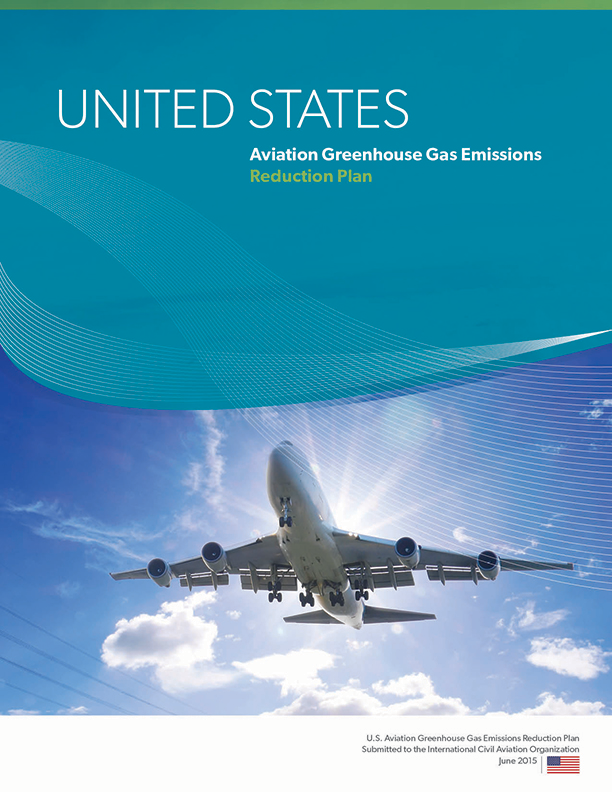 Summarizes efforts across U.S. Government
Follows five pillar environment and energy strategy
Aircraft and engine technology improvement
Operational improvements
Alternative fuels development and deployment
Policies, environmental standards, and market based measures
Scientific understanding through research, modeling and analysis	
Includes analysis examining potential for GHG emissions reductions
State Action Plans (including the U.S. plan) are available at: 
http://www.icao.int/environmental-protection/Pages/ClimateChange_ActionPlan.aspx
8
Research Programs
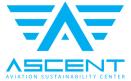 ASCENT Center of Excellence (COE)
COE for Alternative Jet Fuel and Environment
PARTNER projects were transitioned to ASCENT
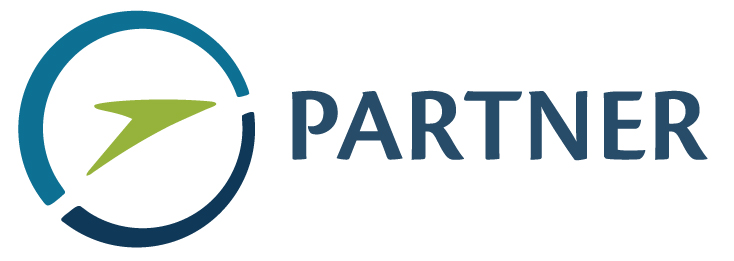 Continuous Lower Energy, Emissions and Noise (CLEEN) 
Reduce aircraft fuel burn, emissions and noise through technology & advance alternative jet fuels
Cost share partnership with industry
CLEEN I: 2010-2015 & CLEEN II: 2015-2020
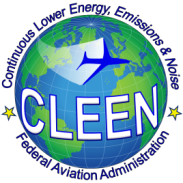 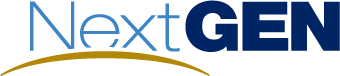 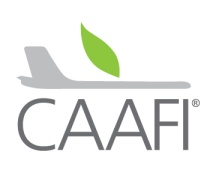 Additional Efforts
Commercial Aviation Alternative Fuels Initiative (CAAFI)
Contract mechanisms (e.g., SEMRS, PEARS)
Volpe Transportation Center
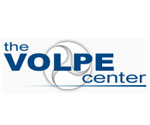 ASCENT: http://ascent.aero  PARTNER: http://partner.aero		
CLEEN Program: http://www.faa.gov/about/office_org/headquarters_offices/apl/research/aircraft_technology/cleen/
CAAFI: http://http://www.caafi.org/ 
Volpe Center: http://www.volpe.dot.gov/our-work/policy-planning-and-environment
9
[Speaker Notes: COE Technical Areas – Alt Jet Fuels
Feedstock Development, Processing and Conversion Research
Regional Supply and Refining Infrastructure
Environmental Benefits Analysis
Aircraft Component Deterioration and Wear Assessment
Fuel Performance Testing

Technical Areas – Environment
Aircraft Noise and Impacts
Aviation Emissions and Impacts
Aviation Modeling and Analysis
Aircraft Technology Assessment
Environmentally and Energy Efficient Gate-to-Gate Aircraft Operations]
New ASCENT Research Projects (New NFOs)
AEDT Development Support
Examination of actual aircraft operations during taxi, takeoff / climb and approach
Reevaluation of Noise Power Distance (NPD) method
Noise Research Projects
Continued research on supersonic aircraft and Mach cut off
Background noise evaluation to support community survey
Fuels Analysis
Evaluation of jet fuel naphthalene removal
Operations
Noise Reduction Analysis of Advanced Operational Procedures
ICAO CAEP
Analysis to Support Development of an Aircraft Engine Particulate Matter Standard
10
Environment & Energy Portfolio
Core RE&D (A13.a) Environment & Energy
Improve scientific understanding of environment & energy constraints 
Incorporate scientific knowledge into an integrated analytical tool suite
Analyze mitigation options for reducing environmental impacts including policy measures and environmental standards

NextGen RE&D (A13.b) Environmental Research
Mature airframe and engine technologies
Advance sustainable alternative jet fuels

NextGen F&E (1A08D) Environment Portfolio
Environmental analysis support to NextGen
FY16 is last year for these funds – zeroed out starting in FY17
11
Aviation E&E Policy Statement (Federal Register 77-141, 2012): http://www.faa.gov/about/office_org/headquarters_offices/apl/environ_policy_guidance/policy/media/FAA_EE_Policy_Statement.pdf
NARP Milestone Summary – RE&D A13.a & A13.b
12
PPT Financial Summary
13
FY14-18 Financial Summary
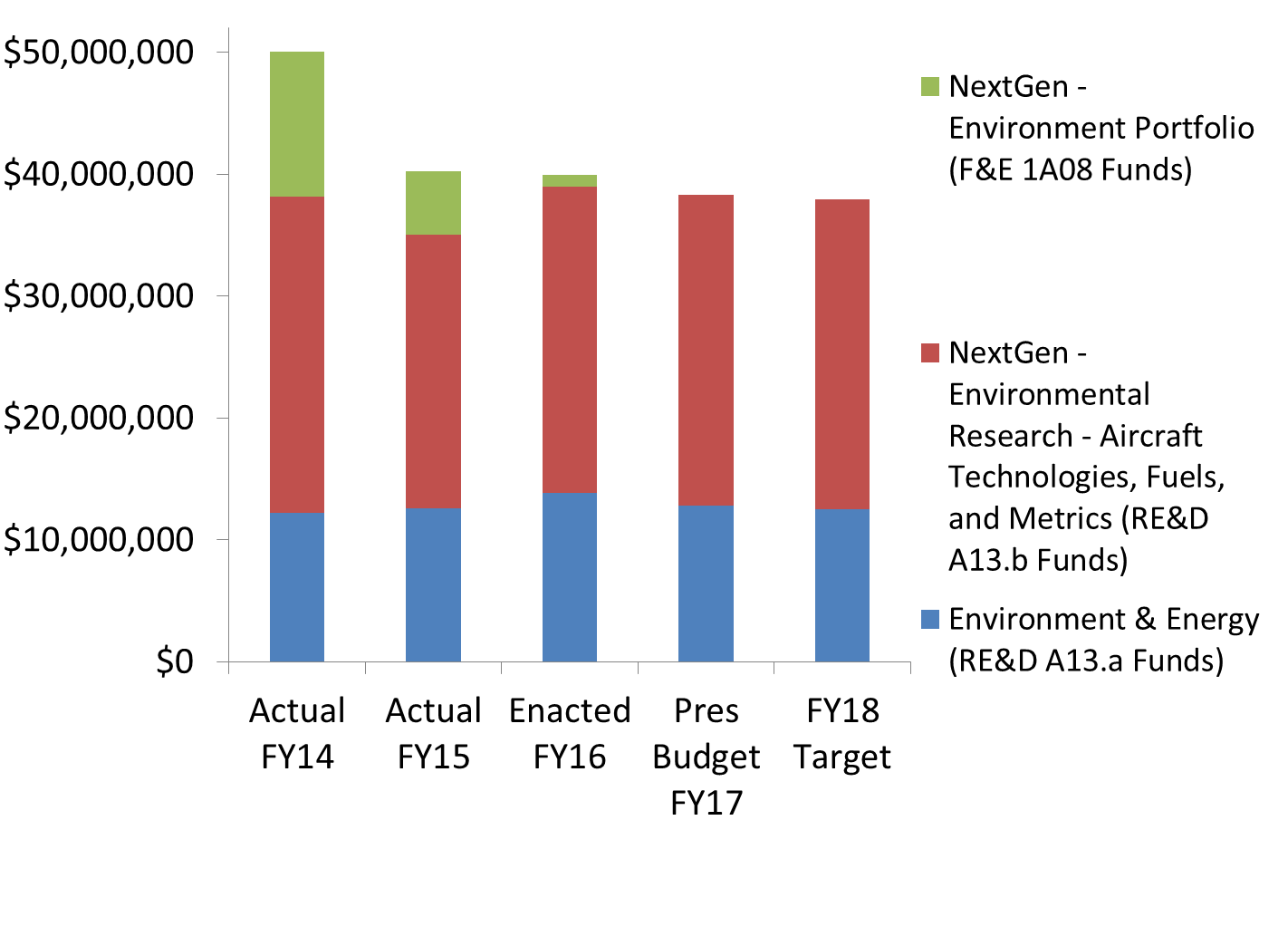 Not shown on graph:
Office of Airports (ARP) providing ~$1.75M/year for environment and noise projects in FY16
Airports Cooperative Research Program (ACRP) provides ~$5M/year for environment projects
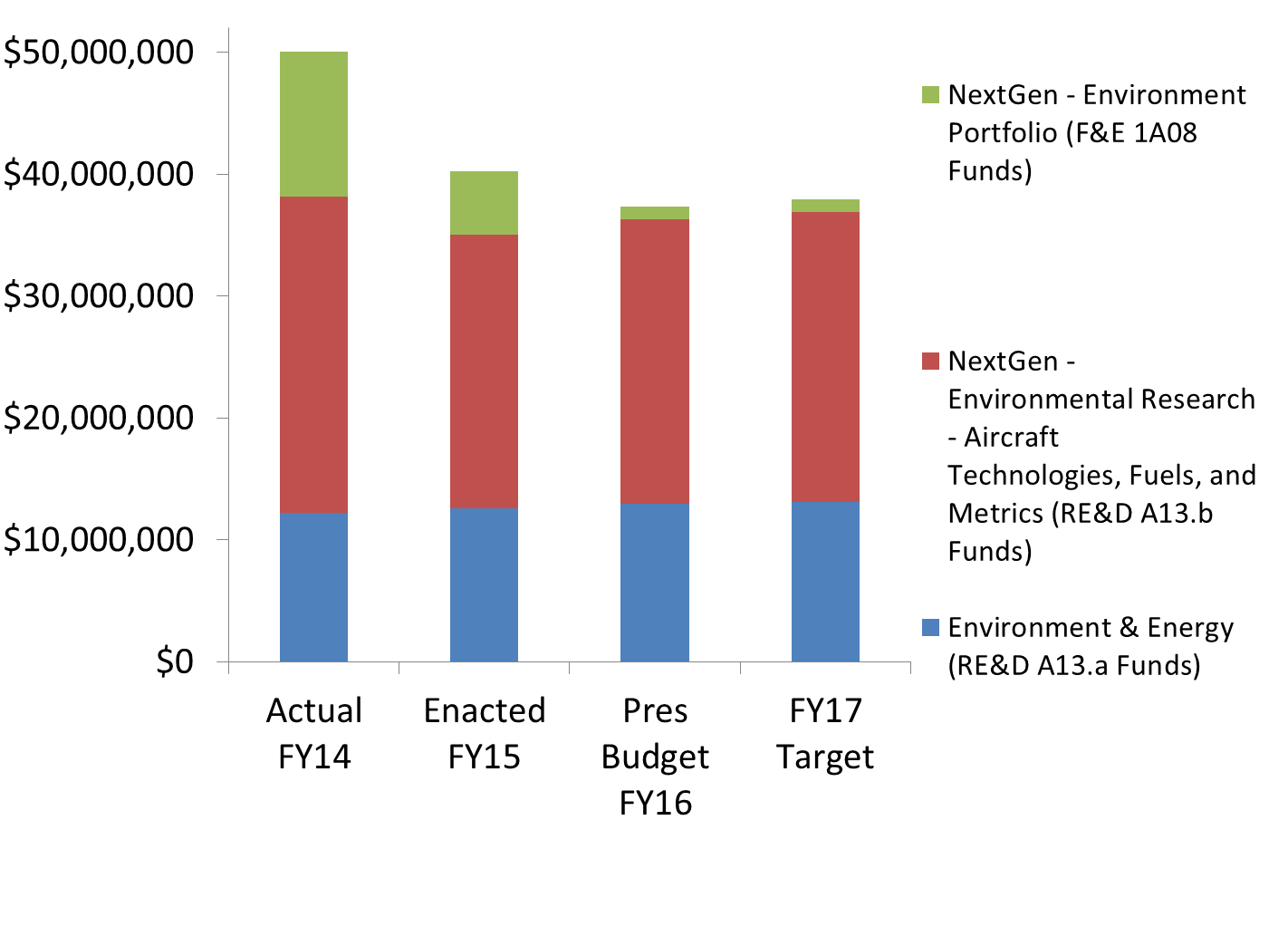 14
FAA FY 2017 President’s Budget Highlightshttps://www.transportation.gov/mission/budget/fiscal-year-2017-budget-highlights-book
PPT 5-Year Financial Plan
15
Core RE&D Program (A13.a) - Environment & Energy
FAA Strategic Plan
Research Goals
By 2018, advance air quality modeling capabilities to capture global impacts of aviation emissions to inform decision-making and enable solution development.
By 2018, release Aviation Environmental Design Tool (AEDT) Version 3 with improved noise, emissions, and fuel burn estimation methodologies.
By 2019, explore metrics for community exposure to aircraft noise.
By 2019, develop improved analytical tool and methodologies for cost-benefit analysis of both domestic and international policy options and scenarios.
By 2019, complete analyses to support the development of engine exhaust particulate matter standard in ICAO CAEP.
By 2019, complete analyses to inform the development of global market based measure for international aviation.
By 2020, develop enhanced methodology for estimation of aviation contribution to climate change
Deliver Benefits Through Technology and Infrastructure
Enhance global leadership
Need
Characterize environmental and energy challenges
Develop and implement mitigation solutions
Enhance international leadership on environment and energy matters
FY 2018 Milestones
Advance the understanding of noise impacts on social welfare and health.
Improve ability to model the air quality and climate impacts of aviation emissions.
Enhance the aviation environmental tool suite to improve its ability to calculate environmental consequences and impacts of aviation.
Analyze mitigation options for reducing environmental impacts including policy measures and standards being developed at the International Civil Aviation Organization Committee on aviation environmental protection (ICAO CAEP).
Out Year Funding Requirements
16
[Speaker Notes: First three accomplishments are from NARP for FY14-FY16
Research goals are from Section 912 briefing, previous year PPT, and my thoughts]
NextGen RE&D Program (A13.b) - Environmental Research - Aircraft Technologies, Fuels, and Metrics
FAA Strategic Plan
Research Goals
By 2018, develop methods to streamline the ASTM approval process for alternative jet fuels.
By 2019, advance the understanding of alternative jet fuel composition to enable fuels with lower emissions.
By 2019, develop lifecycle greenhouse gas emissions values for alternative jet fuels for use by ICAO CAEP.
Through 2020, support testing to ensure the approval of at least one alternative jet fuel type per year.
Through 2020, demonstrate certifiable aircraft and engine technologies via CLEEN II.
Deliver Benefits Through Technology and Infrastructure
Enhance global leadership
Need
Characterize environmental and energy challenges
Develop and implement mitigation solutions
Enhance international leadership on environment and energy matters
FY 2018 Milestones
Continue the second round of CLEEN activities (CLEEN II) in year 4 to assess and demonstrate aircraft and engine technologies that can reduce energy use, emissions, and noise. 
Support the approval of additional alternative jet fuel pathways via ASTM International. 
Evaluate regional alternative jet fuel supply chains to identify the key barriers to the development and deployment of sustainable ‘drop-in’ alternative jet fuels.
Support the inclusion of environmental and economic evaluations of alternative jet fuels into tools and databases for use by government, industry and academia.
Out Year Funding Requirements
This above target request would accelerate the maturation of aircraft technologies and alternative jet fuels that would help to mitigate aviation’s impact on the environment.
17
[Speaker Notes: First three accomplishments are from NARP for FY14-FY16
Research goals are from Section 912 briefing, previous year PPT, and my thoughts]
Environment and Energy Program Funding
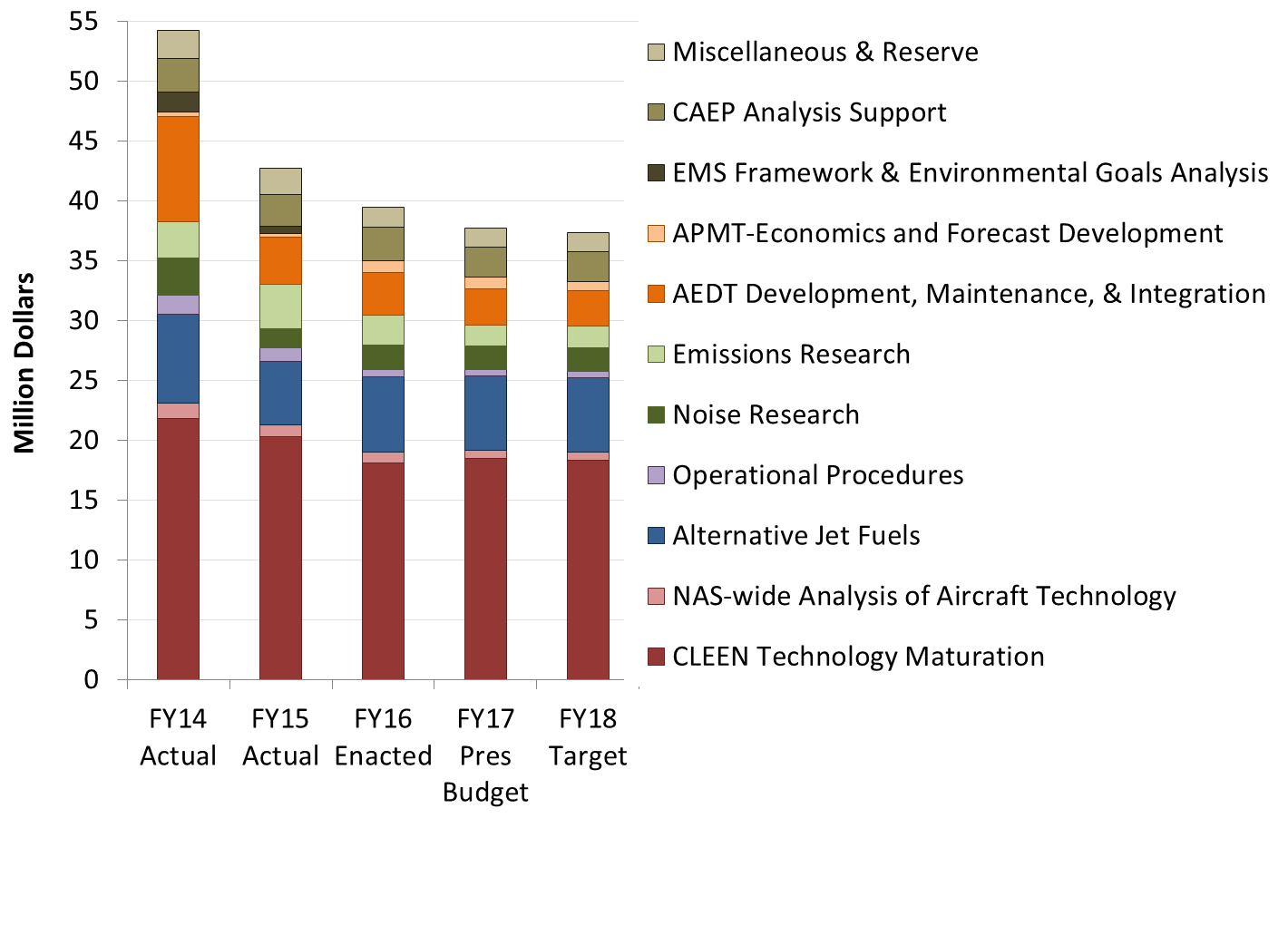 Office of Airports (ARP) has been providing funding for community noise survey. Starting in FY16 they will be providing additional funds for environment projects too.
18
Summary
Noise, emissions and the need for a sustainable and secure energy supply remain critical issues facing the growth of aviation
Success in developing capabilities and solutions that are helping today:
Integrated tool suite and analyses provided the scientific data used to support the decision making for the ICAO CAEP CO2 standard 
Emissions measurements provided foundation for ICAO CAEP PM standard
Alternative fuels scenarios were adopted by ICAO CAEP for future trends assessment and years of research being leveraged in the LCA methodology that will be used to include alternative fuels in global market based measure for international aviation
ASCENT CLEEN aircraft and engine technologies appearing in next generation of aircraft with FMS technologies retrofitted into today’s fleet - reduces noise, emissions and fuel use for many years to come
Certification of five alternative jet fuel pathways – certification enabled United Airlines to buy and use biofuel at LAX as well as purchases by Gulfstream
Aviation Environmental Design Tool being used extensively
Reduced funding limits our ability to develop solutions that could prevent environment from being a constraint on aviation growth – above target request would help to overcome this
19